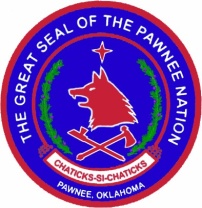 Pawnee Nation Housing AuthorityP.O. BOX 408, PAWNEE OK 74058, PHONE:  (918)762-3454, FAX: (918)762-2284
NON NAHASDA
HOME IMPROVEMENT LOAN POLICY

The Pawnee Nation Housing Authority recognizes that there are Native American homeowners in the Pawnee community who are in need of assistance to make repairs to their homes and are willing and able to make loan payments to have the work completed.

The Pawnee Nation Housing Authority has implemented a Home Improvement Loan Program to assist these homeowners with home improvements related to issues of health, safety and welfare.  (When funds are available.)

Applications will be reviewed and approved by the Executive Director on a case by case need and seriousness of the request for services.   Items to be considered are roofs, plumbing, electrical, heat & air, (all mechanical and electrical must be installed by a licensed contractor).  An inspection will be made of the unit by the Housing Authority Project Manager to determine an approximate cost and condition of the unit.  The unit must not be in a dilapidated condition.  Applicant must agree to apply through other available weatherization programs for additional assistance if necessary.

Bids will be required for services, preferably two (2) and contractors must have liability Insurance.  All required documentation from contractors must be submitted to Finance before any work can begin.  Payment for services will be made directly to companies or contractors upon completion of an inspection.

Loan amounts will not exceed $ 2,500  per applicant and the loan period will not exceed twenty four (24) months.  Form of payment shall be in the form of a money order or cashier’s check and will be due on the first (1st) day of each month.  Applicants must have an income that is sufficient enough to make monthly payments until the loan is paid in full.

Applicants may apply and will be considered for approval according to the following criteria:

First priority applicants shall be enrolled members of the Pawnee Nation.  CDIB
Second priority shall be members of any Federally Recognized Tribe with supporting CDIB.
Applicant must provide income verification for all members of the household over 18 years of age.  Most recent payroll stub covering the previous 30 day period.  Self-Employment – please submit a signed and completed Federal Tax Return (including all schedules).  Retired 
or Disabled provide a copy of award letters from all sources of income.
Applicant must show proof of ownership of the residence by Deed and legal description.
Applicant must show proof of homeowners insurance or a letter of intent that insurance will be purchased when repairs are made.
Applicant must not owe money to the Pawnee Nation Housing Authority.
If an applicant defaults on payments, the Housing Authority will initiate garnishment of wages through the District Court of Pawnee County or the Pawnee Nation Tribal Court for restitution of any monies owed the Housing Authority plus court cost and attorney fees.
Applicant agrees by signing to abide by all condition of the Pawnee Nation Housing Authority Home Improvement Loan Application Policy conditions.
1
APPROVED 01-13-2015
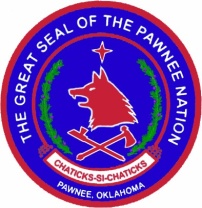 Pawnee Nation Housing AuthorityP.O. BOX 408, PAWNEE OK 74058, PHONE:  (918)762-3454, FAX: (918)762-2284
NON NAHASDA
HOME IMPROVEMENT LOAN POLICY

PLEASE COMPLETE THE APPLICATION AND RETURN
 WITH THE FOLLOWING DOCUMENTS IN ORDER TO 
PROCESS YOUR LOAN REQUEST:

Most Recent payroll stubs for each borrower covering the previous 30 day period.

Copy of CDIB cards, driver’s licenses, and social security cards for all borrowers.

If you are Self-Employed: Please provide your signed and completed Federal Tax Returns (including all schedules).

If you are Retired or on Disability Income:  Please provide copies of award letters from all sources of income.

Please be advised that additional documentation may be required prior to full approval.

RETURN ALL DOCUMENTS TO:

PAWNEE NATION HOUSING AUTHORITY
P.O. BOX 408
PAWNEE, OK 74058
2
APPROVED 01-13-2015
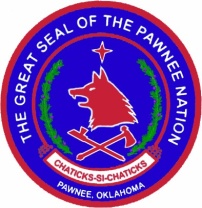 Pawnee Nation Housing AuthorityP.O. BOX 408, PAWNEE OK 74058, PHONE:  (918)762-3454, FAX: (918)762-2284
NON NAHASDA
HOME IMPROVEMENT LOAN APPLICATION

NAME:__________________________________________                        __________________
ADDRESS:________________________________________                        Social Security Number
CITY:_______________STATE:___________ZIP:__________

_______________________        _______________________              ___________________
	WORK PHONE                              HOUSE PHONE                                   CELL PHONE
FAMILY COMPOSITION




INCOME/ASSETS







EMPLOYER:____________________________________________
LENGTH OF EMPLOYMENT:________________________________
COPY OF CDIB:____________YES     ____________NO      TRIBAL AFFILATION:________________


____________________________________                                                          ________________
APPLICANT SIGNATURE                                                                                                              DATE

____________________________________                                                           _______________
SPOUSE  /OTHER                                                                                                                         DATE

_____________________________________                                                                                                                    EXECUTIVE DIRECTOR
3
APPROVED 01-13-2015
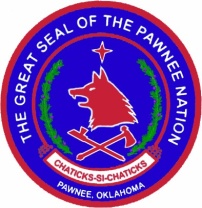 Pawnee Nation Housing AuthorityP.O. BOX 408, PAWNEE OK 74058, PHONE:  (918)762-3454, FAX: (918)762-2284
NON NAHASDA
HOME IMPROVEMENT LOAN POLICY
HOME IMPROVEMENT LOAN APPLICATION----NON NAHASDA

SCHEDULE OF PAYMENTS

TOTAL AMOUNT OF LOAN:  ______________

Loan payments will begin on the 1st of ________________ and shall be due and payable in the amount of ___________________ for a period of twenty-four (24) months.

Beginning date shall be ___________________.  Ending date shall be ___________________.

Payments will be considered delinquent after the fifth (5th) day of each month.  Failure to make payments as agreed will result in garnishment of wages or court action to recover any funds which have not been paid.

TYPE OF LOAN:

DESCRIPTION:





Signatures
Applicant(s):__________________________________

Spouse/Other:_________________________________
Home Address:__________________________________

Executive Director:________________________________

(NOTARY ATTACHED)
APPROVED 01-13-2015
4
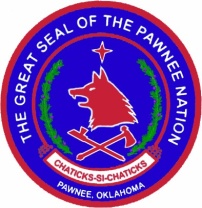 Pawnee Nation Housing AuthorityP.O. BOX 408, PAWNEE OK 74058, PHONE:  (918)762-3454, FAX: (918)762-2284
NON NAHASDA
HOME IMPROVEMENT LOAN APPLICATION


*****************************************************

STATE OF ______________________
COUNTY OF____________________

BEFORE ME, the undersigned, a Notary Public, in and for said county and State on the ______ Day of _____________, 20_____, personally appeared ____________________.  To me known to be the identical person(s) who executed the within and foregoing instrument and acknowledge to me that the executed the same as the free and voluntary act and deed for the uses and purposes therein set forth.

Given under my hand and seal the day and year last above written.



My Commission Expires:_______________              __________________________
                                                                                             Notary Public




______________________________                  
Linda Jestes, Executive Director
APPROVED 01-13-2015
5